Informal document GRSG-121-03
(121th GRSG, 12-16 April 2021 Agenda item 2(a))
IWG Safer Transport of Children in Buses and Coaches
Fifth meeting
28/01/2021
OICA
CRS installation in buses & coaches
Influence on interior arrangements of buses & coaches:
Seat dimensions and spacing
Access to the vehicle seats
Relevant vehicle classes
2-pts belt / 3-pts belt restraint availability
In-vehicle child seats (eg: Sit Safe)
Support leg assessment volume

France, Germany, Spain and UK accident data
Influence on interior arrangements of buses1) Seat dimensions and spacing
Using UN R 129-CRS would lead to larger seat spacing and a significant loss of seats in the vehicles
Front-facing  ISO/F3 CLASS A
Rear-facing ISO/R2 CLASS D
Seat spacing
UN-R107 Annex 3 §7.7.8.4
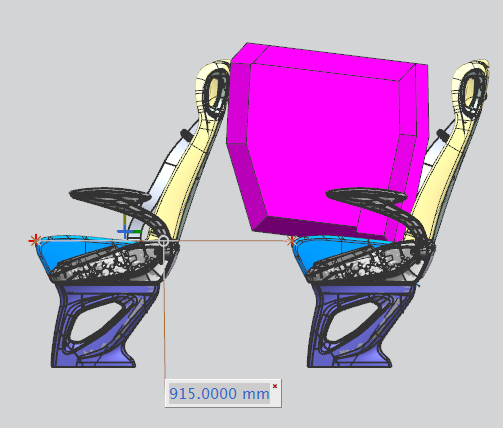 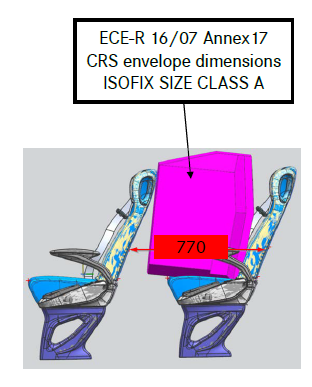 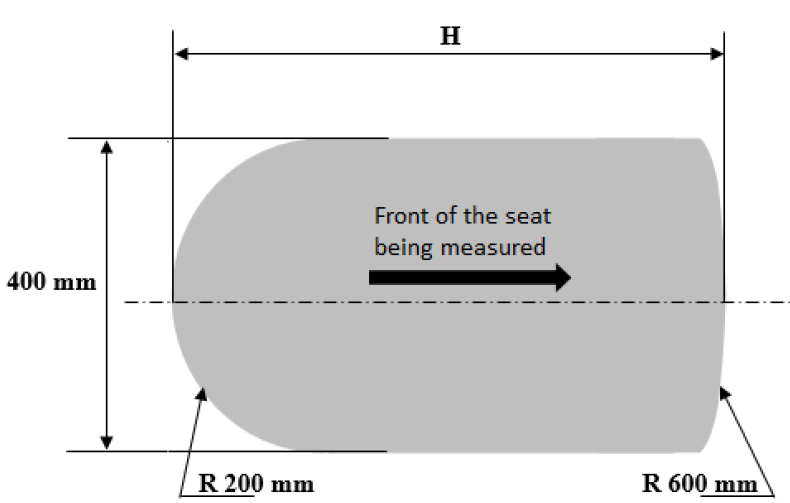 915 mm
1300 mm
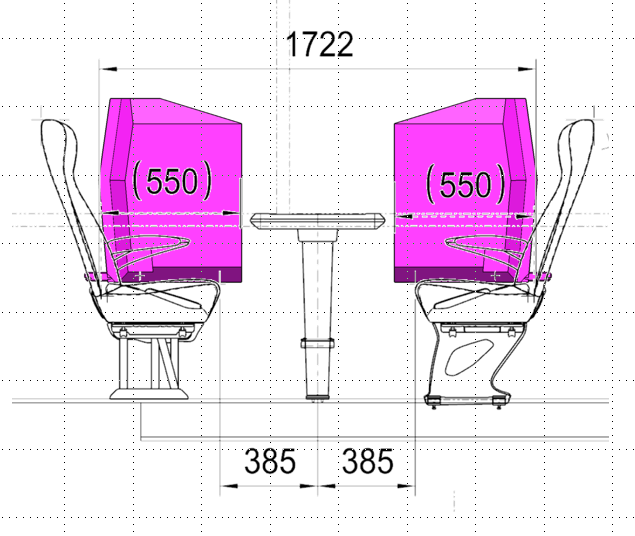 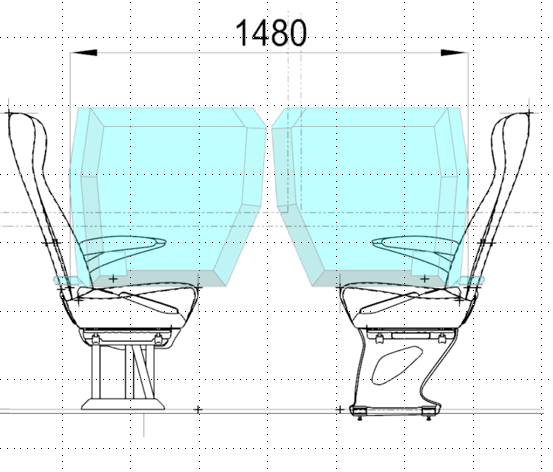 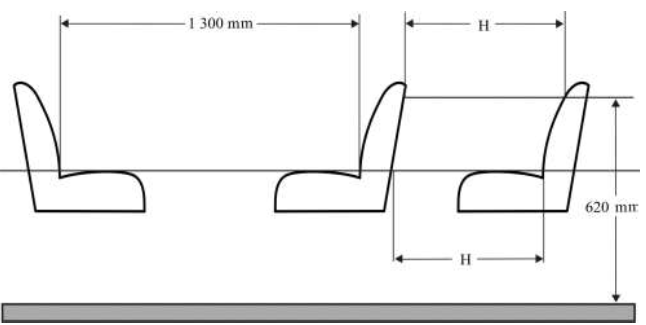 Influence on interior arrangements of buses1) Seat dimensions and spacing
Permitted intrusions acc. to UN R 107 are in conflict with the dimensions of UN R 129-CRS!
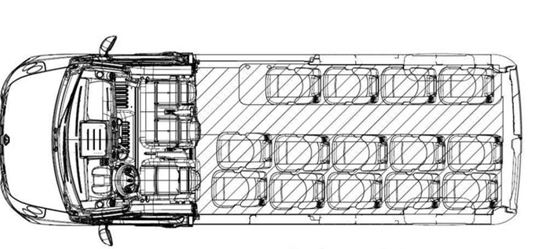 Top view
5
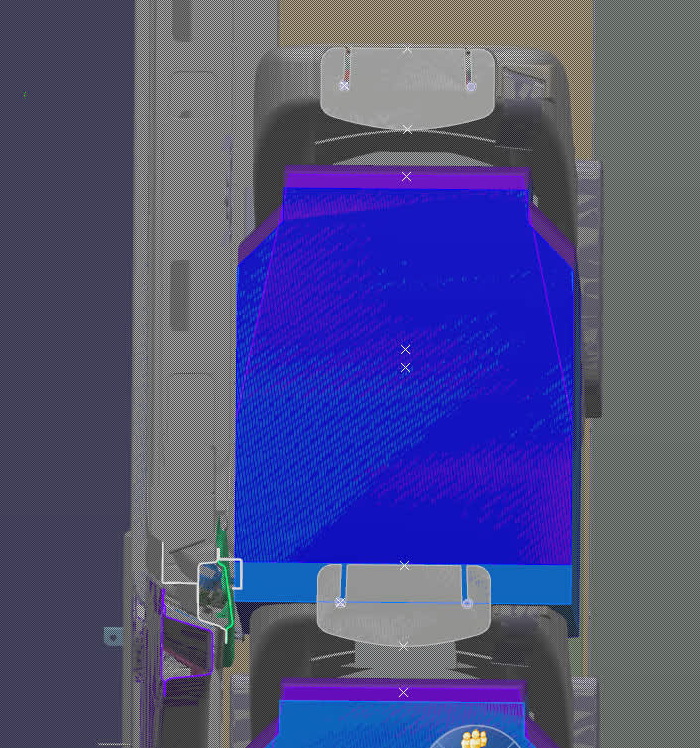 6
6
Permitted intrusion above a seating position
UN-R107 Annex 3 §7.7.8.6.3.2
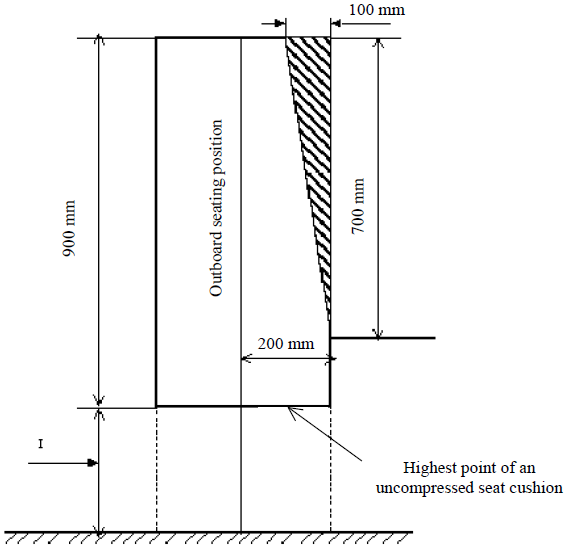 Cantrail
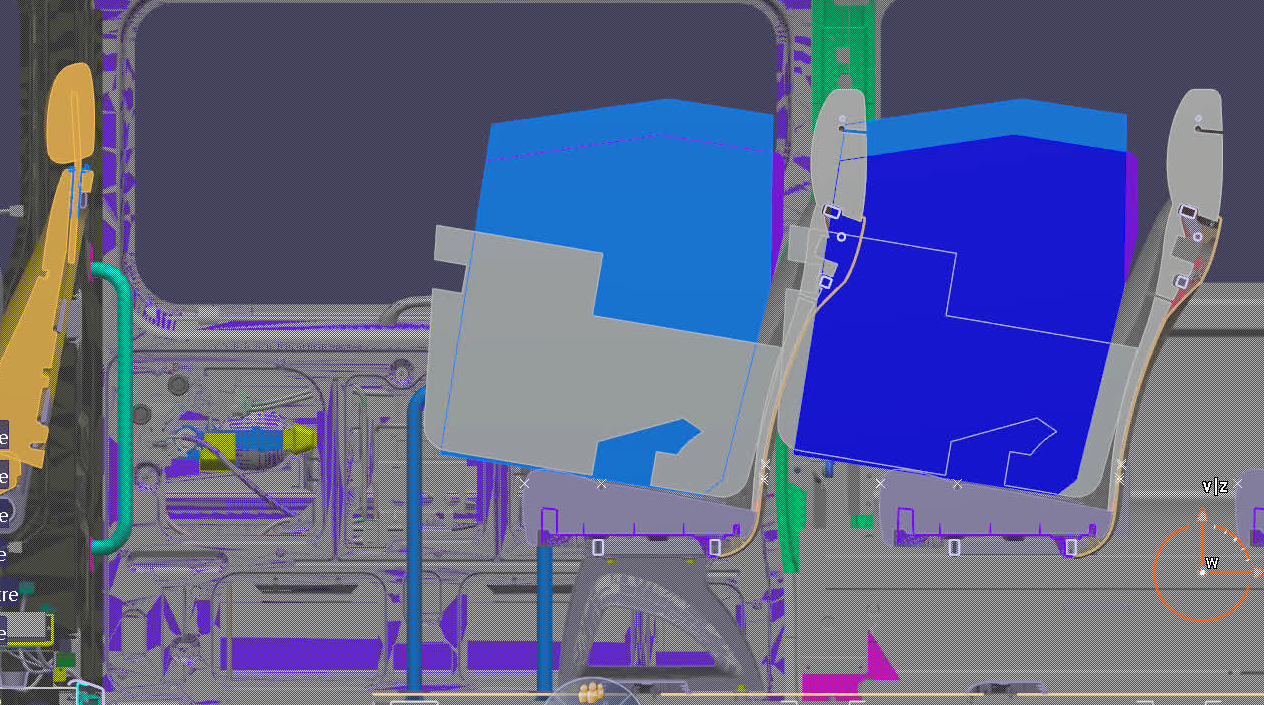 Front view
5
6
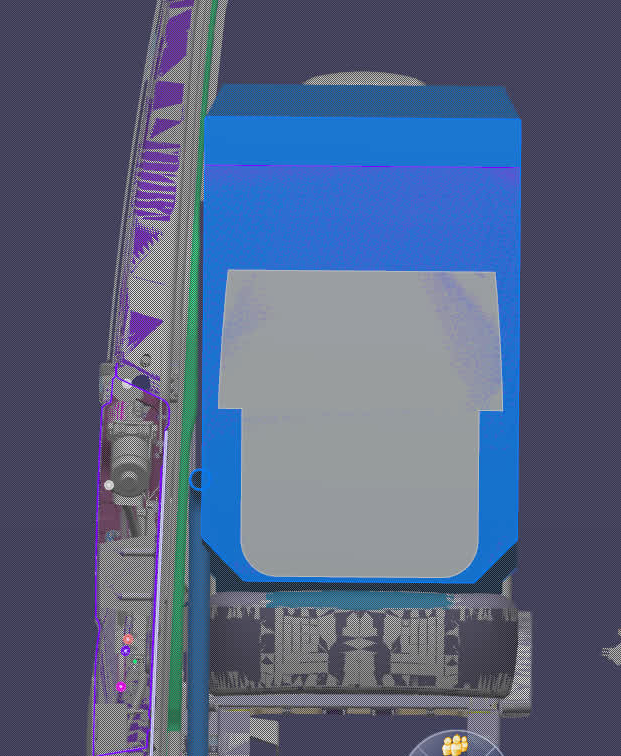 5
Handrail
Influence on interior arrangements of buses2) Access to the vehicle seats
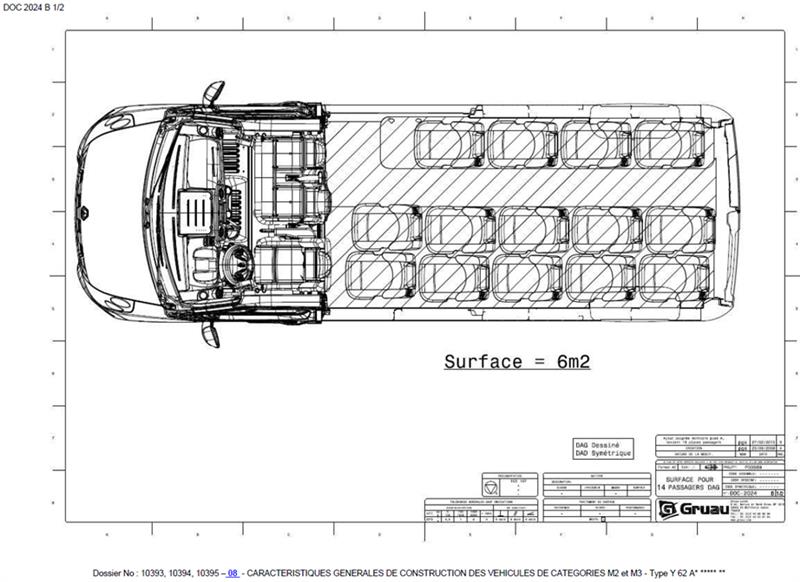 UN R 107 Gangway dimensions do not permit to move the CRS to the individual passenger seats!
Gangway mannequin (Class B)
UN-R107 Annex 3 §7.7.8.6.3.2
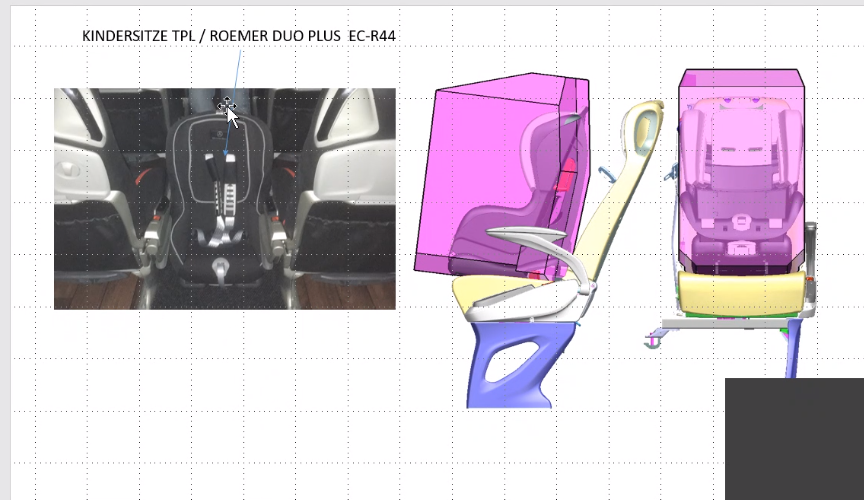 Class B mannequin
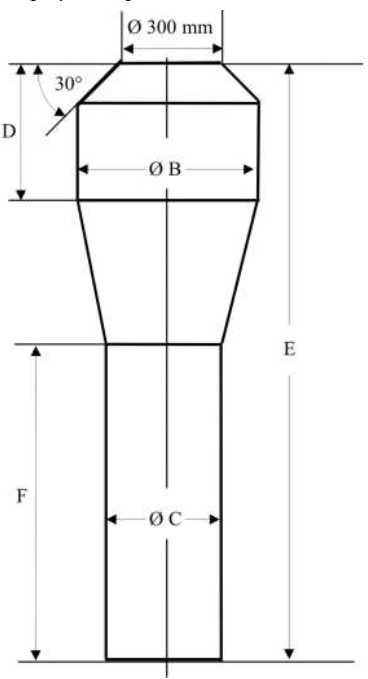 300 mm
Ø450 mm
ISO/F3 CLASS A
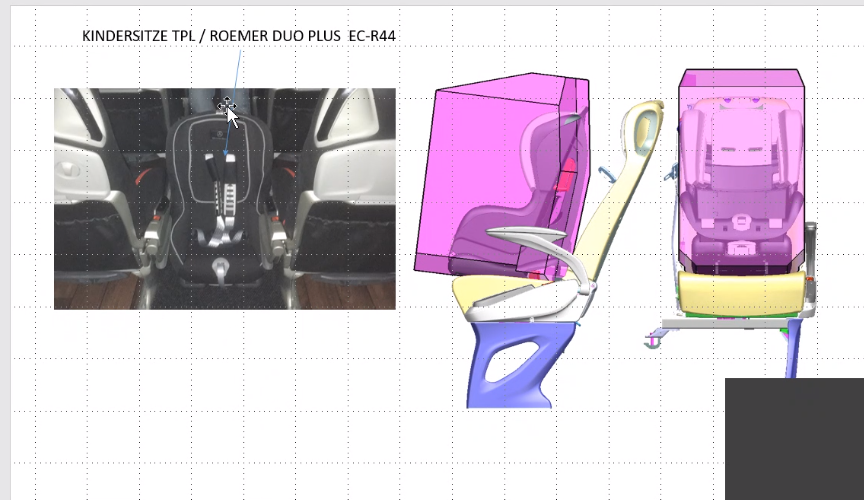 1500 mm
900 mm
Ø300 mm
Influence on interior arrangements of buses3) Relevant vehicle classes
Seat belt fitting in Class II – vehicles follows national regulations of CPs – harmonisation needed?
*    When fitted, safety-belts must be in compliance with this regulation
**   8.1.7 – 3-pt belt must be installed unless:
                     1) Reference zone empty or
                     2) UN-R80 seat or
                     3) Parts fulfilling UN-R80 energy absorption test. 
*** Contracting Parties applying this Regulation may demand the installation of safety belts on M2 and M3 vehicles belonging to Class II.
Influence on interior arrangements of buses4) 2-pts belt / 3-pts belt availability
Most vehicles on the market are fitted with 2P-belts with energy absorbing zones!
*    When fitted, safety-belts must be in compliance with this regulation
**   8.1.7 – 3-pt belt must be installed unless:
                     1) Reference zone empty or
                     2) UN-R80 seat or
                     3) Parts fulfilling UN-R80 energy absorption test. 
*** Contracting Parties applying this Regulation may demand the installation of safety belts on M2 and M3 vehicles belonging to Class II.
Influence on interior arrangements of buses5) In-vehicle child seats
CRS-bus approval shall follow prescriptions on UN R 80 – basis, shall be technology neutral and not focused on existing R 129-CRS
Eg: SiTSafe as a solution for option in Nordic bus procurement requirements 
       « At least 2 child seats for 3 years of age (UN-R44) »
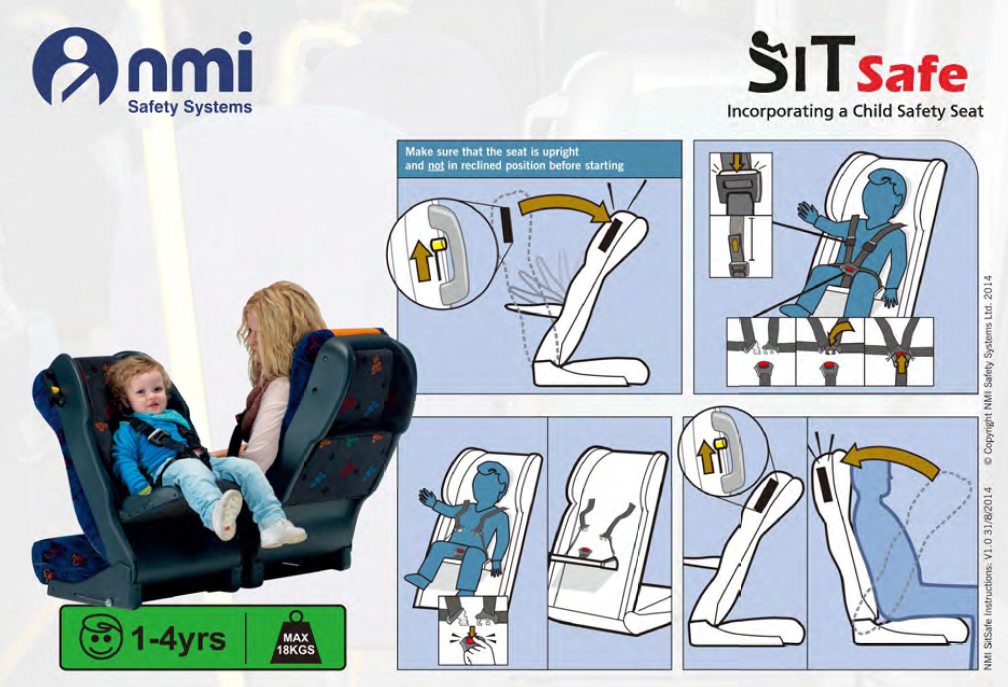 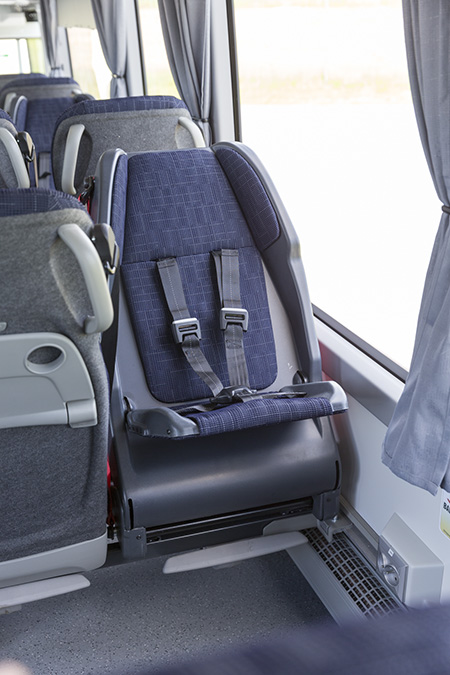 Influence on interior arrangements of buses6) Support leg volume assessment
Support leg might lead to further increase of seat spacing and further loss of seats in the vehicle!
200 mm
200 mm
525
525
585
585
695
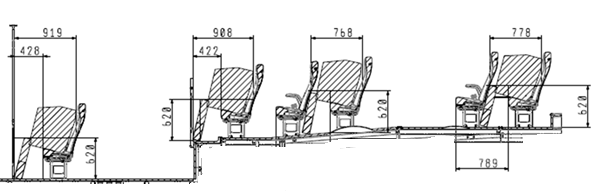 200
695
Side view
Front-facing  ISO/F3 CLASS A
France, Germany, Spain and UK accident data
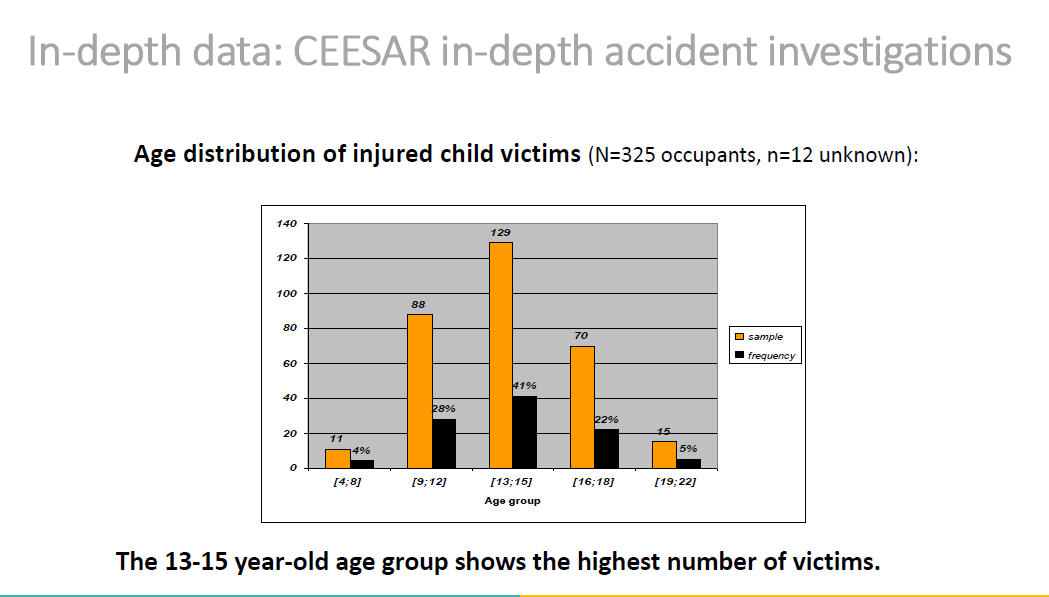 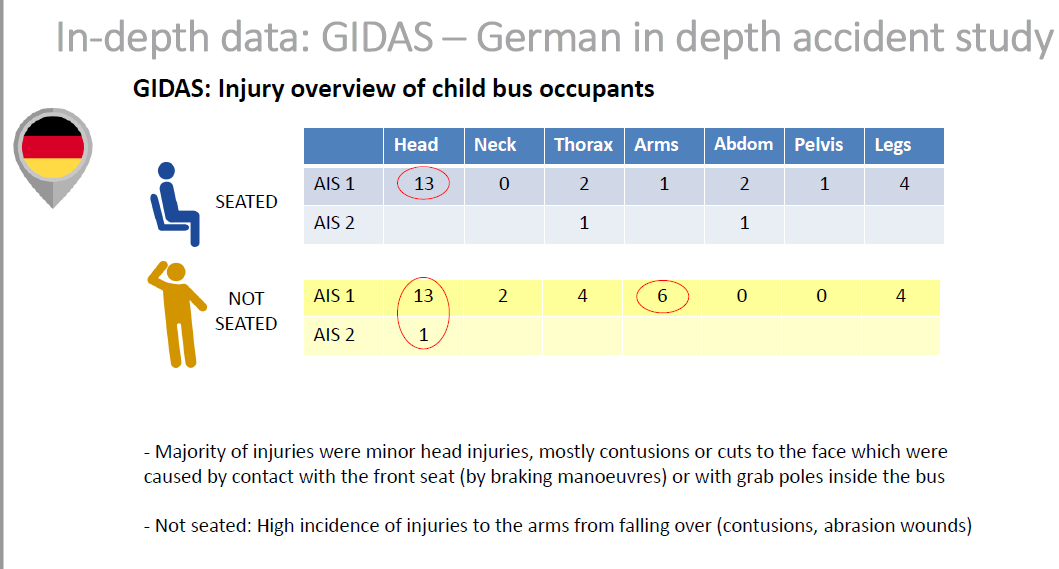 Most of injured children are above 9 years old

Most of them were not restrained.
SUMMARY
We identified some issues with significant influence on vehicle and its interior and seating layout :
CRS according to UN-R129 seem not to be compatible with Bus interior arrangements according to UN-R 107

France, Germany, Spain and UK accident data :
Main victim population: 9 years and older
Cause: unrestrained

We propose to seek guidance from GRSG
How to deal with vehicle requirements (UN-R107)
Number of designated CRS places in the vehicle needed?
ToR of the IWG to be amended accordingly